وزارة التعليم العالي والبحث العلميجامعة النهرينكلية الحقوق
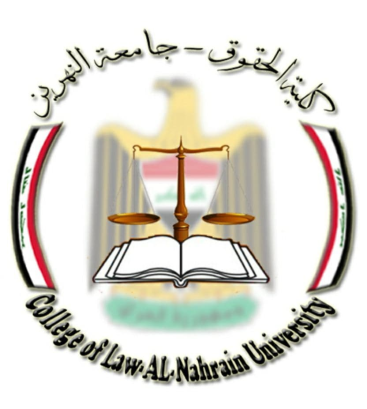 الشركات التجارية
المرحلة الثالثة


استاذ المادة
د. براق عبدالله مطر
المحاضرة الخامسة عشرةتصفية الشركة
تعتبر الشركة في مرحلة التصفية بعد حلها لان التصفية اثر من اثار الانحلال وينصرف مفهوم التصفية الى مجموع العمليات التي تستهدف انهاء اعمال الشركة التي بدأتها قبل انقاضها وحصر موجوداتها واستيفاء حقوقها وسداد ديونها لغرض وضع المتبقي من اموالها بين ايدي الشركاء لاقتسامه وتوزيعه فيما بينهم ويتولى امور تصفية الشركة مصفي او اكثر حسب المقتضى والضرورة بيد ان للتصفية اثر نسبي على شخصية الشركة المعنوية فلا تنقضي تلك الشخصية كما قد يتصور للوهلة الاولى بل ان الشركة تظل محتفظة ولكن بصورة غير كاملة بشخصيتها المعنوية لحين الانتهاء من اعمال التصفية من جانب اخر فان الدعاوي الناشئة عن نشاط الشركة المنقضية تخضع لقادم خاص يختلف عن التقادم المسقط لحقوق الدائنين المقرر بمقتضى القواعد العامة .
أولاً : تصفية شركات الاموال :
   تنقضي شركات الاموال بذات الاسباب التي قررها القانون لانقضاء الشركات عامة وهي :
1- عدم مباشرتها لنشاطها رغم مرور سنة على تأسيسها دون عذر مشروع  .
2-  توقفها عن ممارسة نشاطها مدة متصلة تزيد على السنة دون عذر مشروع .
3- انجاز الشركة المشروع الذي تأسست لتنفيذه او استحالة تنفيذه .
4- اندماجها او تحولها .
5- فقدانها 75% من رأس مالها الاسمي وعدم اتخاذ قرار اما بزيادة رأس المال او تخفيضه او اي اجراء اخر توافق عليه الجهة القطاعية المختصة . 
6- قرار الهيئة العامة للشركة بتصفيتها .
ثانياً : المصفي 
المصفي هو الشخص او الاشخاص الذين يعهد اليهم تولي امور تصفية الشركة ويقوم بعمله لحساب الشركة بصفة وكيل عنها وليس بصفة وكيل عن الشركاء او الدائنين ويتقاضى عادة اجراً على عمله وقد يكون المصفي شخصاً طبيعياً واحداً او اكثر من بين الشركاء او من بين اشخاص غرباء عن الشركة ولا يحول دون ان يتولى امور التصفية شخص معنوي كأن يعهد الشركاء – الهيئة العامة – بالتصفية لشركة متخصصة اي مانع قانوني ويلجئ الى هذا الاجراء في الغالب عندما تتطلب اعمال التصفية خبرة فنية وحسابية معينة.
ويتم تعيين المصفي من قبل الهيئة العامة وتحدد اختصاصه من قبلها ويرسل القرار الى مسجل الشركات لنشره في النشرة وفي صحيفة يومية ويجوز تقديرنا ان يتم تعيين المصفي وفي الشركات التي لا تنشأ لأمد محدود في عقد الشركة ابتداءاً على ان يرسل القرار الى المسجل واذا لم تقم الهيئة العامة للشركة بتعيين مصفي خلال ثلاثين يوماً من تاريخ تبليغها بقرار لتصفية وجب على المسجل تعيين المصفي وتحديد اختصاصه واجوره .